Φτιάχνουμε χιονονιφάδες
Από χαρτί
1η οδηγία
Κάντε το χαρτί σας κάθετο και διπλώστε το έτσι για να φαίνεται ένα τρίγωνο που εξέχει ένα ορθογώνιο παραλληλόγραμμο.
Ύστερα τσακίστε το
2η οδηγία
Ύστερα πάρτε ένα ψαλίδι και κόψτε το ορθογώνιο που εξέχει.
3η οδηγία
Στη συνέχεια ξανά- διπλώστε τη μία πλευρά του τρίγωνου προς την άλλη πλευρά.
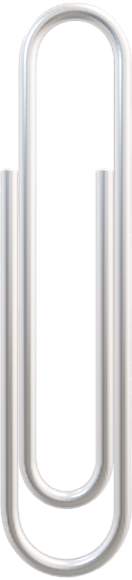 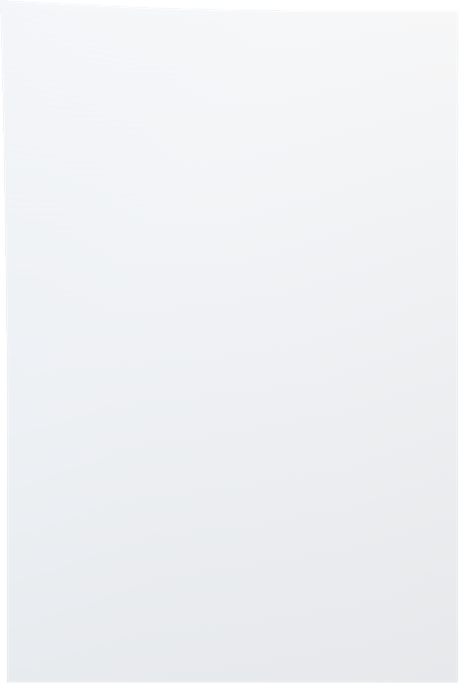 4η οδηγία
Προσοχή τώρα. Προσέξτε καλά! Έτσι όπως έχετε το τρίγωνο το γυρίζετε από την πλευρά που ανοίγει λες και έχει μια πόρτα. Έπειτα κόβετε λοξά όχι ίσια το πολύ 5 γραμμές με το ψαλίδι σας όμως μπορείτε να κάνετε και περισσότερες. Η απόδειξη είναι ότι εγώ δοκίμασα να βάλω περισσότερες και το ίδιο μου βγήκε. Θα βγει similar to the normal one. Επομένως, μπορείτε να διαλέξετε όποιον τρόπο θέλετε, γιατί όπως καταλάβατε θα βγει το ίδιο.
Καλές δημιουργίες!
Καλές δημιουργίες και να τις απολαύσετε. Την ομορφιά τους, τη χάρη τους, την ευγένειά τους μα και όλα τα χαρίσματά τους.
Καλές δημιουργίες λοιπόν και να σας διακοσμήσουν το ωραίο σπίτι σας!
ΚΑΛΑ ΧΡΙΣΤΟΥΓΕΝΝΑ ΜΕ ΥΓΕΙΑ, ΑΓΑΠΗ ΚΑΙ ΧΑΡΑ!